Innovations in School Health: 
Unique Partners, Unique ImpactsSouthern Obesity SummitOctober 23, 2018
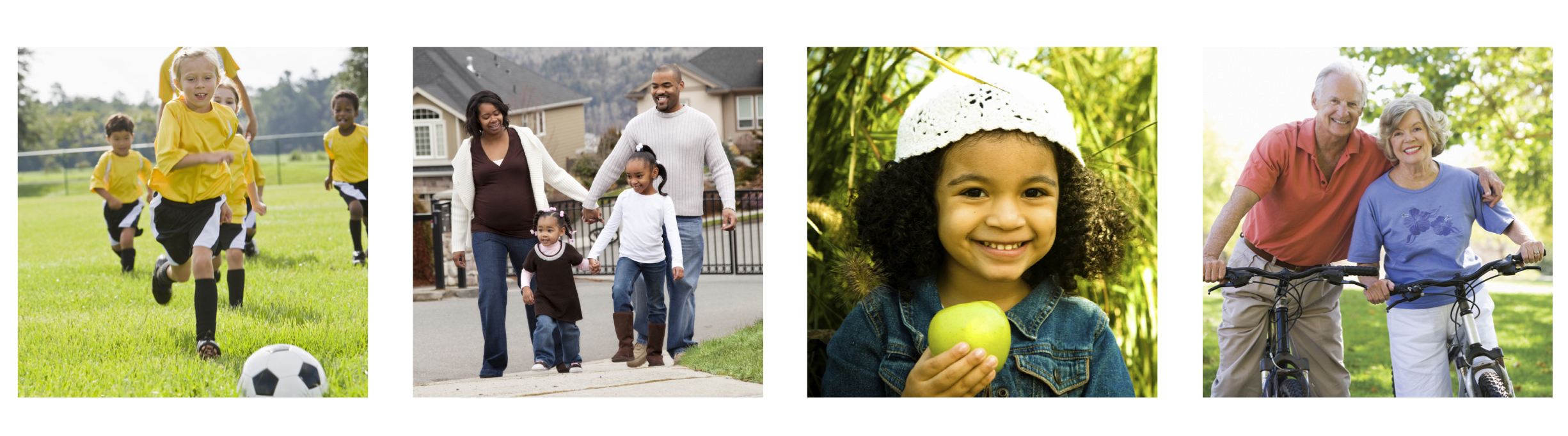 Rachel Campos
Georgia Health Policy Center
rcampos1@gsu.edu
Objectives
Application of an evidence-based technical assistance approach
Strategies for developing unique partnerships to achieve school health outcomes
Articulate concrete action steps for accomplishing partnership goals considering local context
Technical Assistance approach
INDIVIDUALIZED TECHNICAL ASSISTANCERelationship-based coaching and consultation provided by an assigned technical assistance team that works with each grantee for the duration of the grant period.
GENERALIZED TECHNICAL ASSISTANCE 
Generalized Technical Assistance achieves  efficiencies where grantee support and training needs are similar and content can be effectively delivered to large groups.
PEER LEARNING TECHNICAL ASSISTANCE
Peer Learning connects grantees communities to share successes, lessons learned and best practices  and other tools and resources.
Continuous assessment of grantee needs, funder feedback, TA provider field experience and environmental scans.
Some common clichés about collaboration and partnerships
Find the “win-win”

“Too many cooks in the kitchen…”

“You are only as strong as your weakest link”

“The whole is more than the sum of its parts.”
[Speaker Notes: As we were thinking about how to frame our experiences around collaboration, and describe why and how partnerships strengthen your program and position your efforts for long term sustainability, we kept throwing out these phrases and truisms that sounded so much like cliches- 
…And we kept trying to come up with a new angle on this- but as we shared stories of work that we have done with networks and consortia in rural areas and across the country- How partners have played a part in sustaining programs and services when grant dollars go away, how partners have collaborated to change the way services are delivered and improve health outcomes…. When resources are limited and the needs are so great, and so complex- the issues you are working  to address in your communities cannot be solved in isolation.]
Some clichés are true…
[Speaker Notes: And the truth is…. the cliches are often true- both the good and the bad]
Turn to a partner
Reflecting on your work on this in your program(s)(or another community health initiative), what cliché about partnerships and collaboration have you found has some truth to it ?
[Speaker Notes: So let’s each take a minute to reflect on your own experiences with collaboration and partnerships – 
Then take 2-3 minutes to share- ask for a couple of volunteers to share back

Which of these would be easy to work on with your partners starting tomorrow?]
GHPC Sustainability Framework
Strategic Vision
Stakeholders are included in program planning and implementation

Partners play an integral role and have a shared interest in the outcomes
Positioning for
Leadership
Collaboration
Relevance & Practicality
Evaluation/Return on Investment
Communication
Efficiency & Effectiveness
Capacity
Sustainability
Our Experience:How Programs Sustain
In-kind support and absorption of program components by partners are the most common ways that programs continue beyond the grant period
[Speaker Notes: Grants, reimbursement, client fees, etc. The most common way that programs are sustained beyond the grant period is not through an infusion of outside cash, but through in-kind resources provided by partners agencies as well as by those partners absorbing programs, or components of programs into their regular scope of practice. 

(This only happens if partners know about the programs and have been active in the implementation of grant-funded services and activities. )]
Strategies for Partnering
No playbook or set of “best practices”
Well-defined vision for working together
Shared vision and understanding of roles
Use grants as a means to an end versus being an end unto itself
Shared Vision
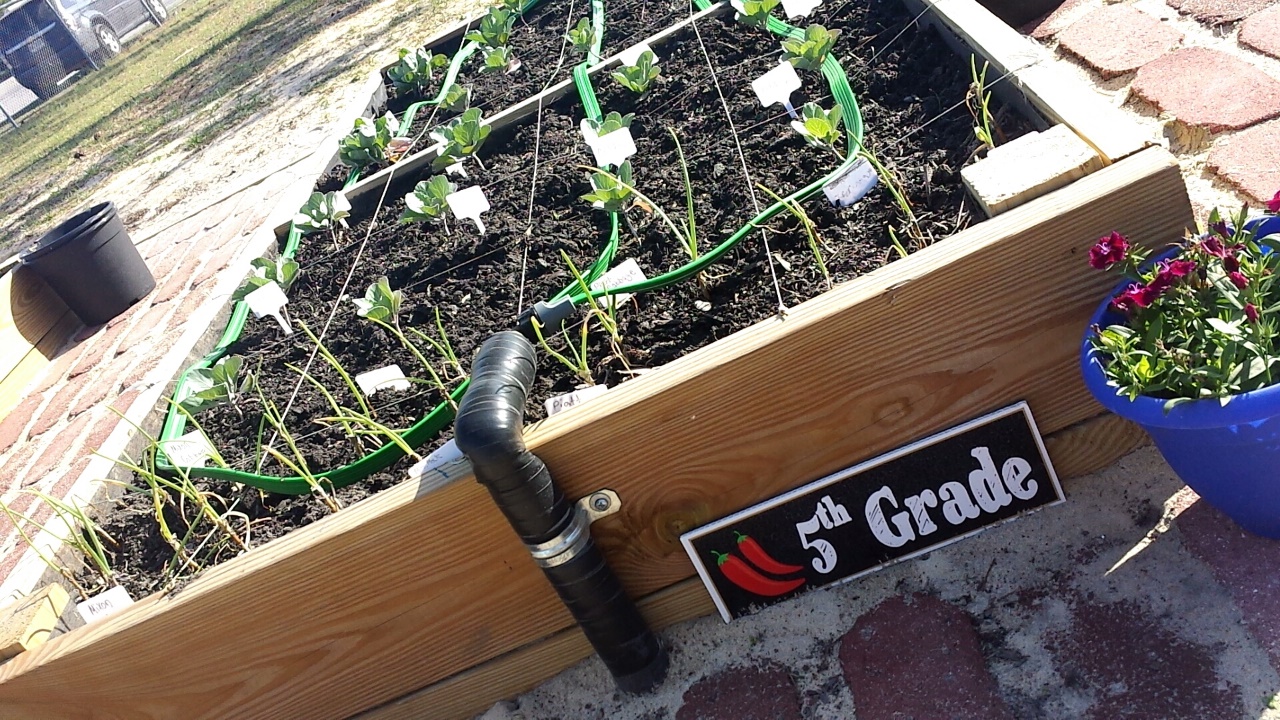 Examples of Shared Vision & Mission
Local Partners:  
Farmers / Farm Bureaus, 
Master Gardeners Clubs & Extension Agents
School District - Maintenance & School Nutrition Depts., 
Local Foundations, 
Police Dept.
Art Museums
Non-profit organizations
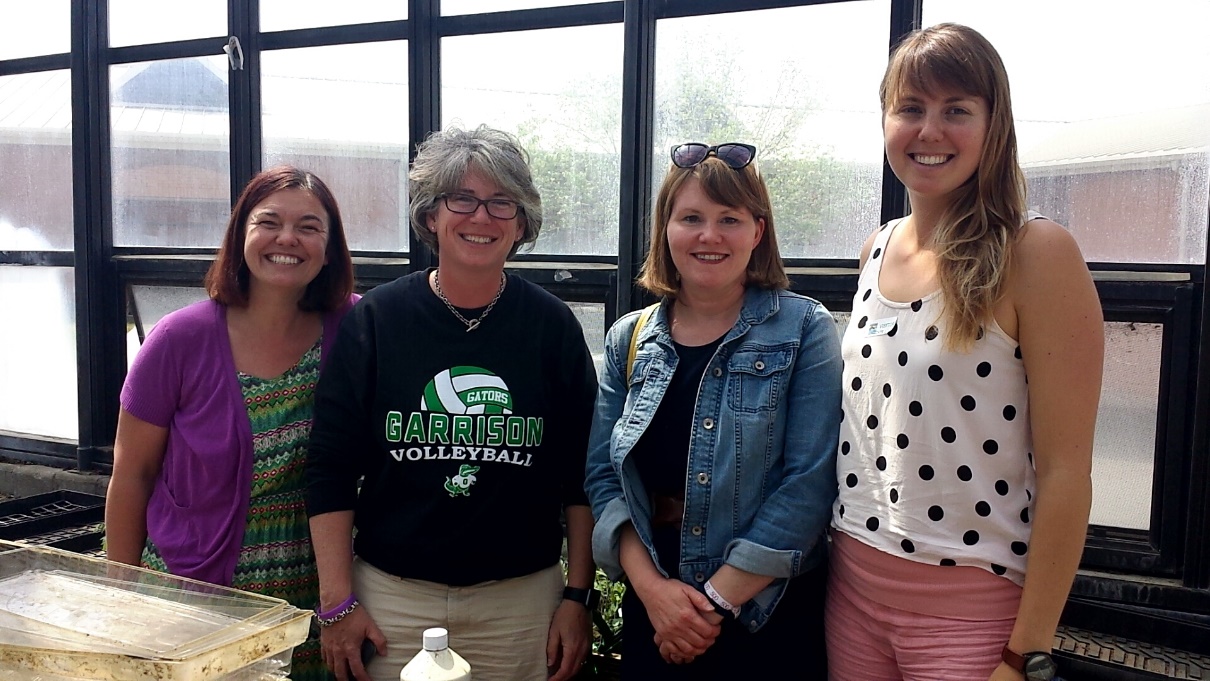 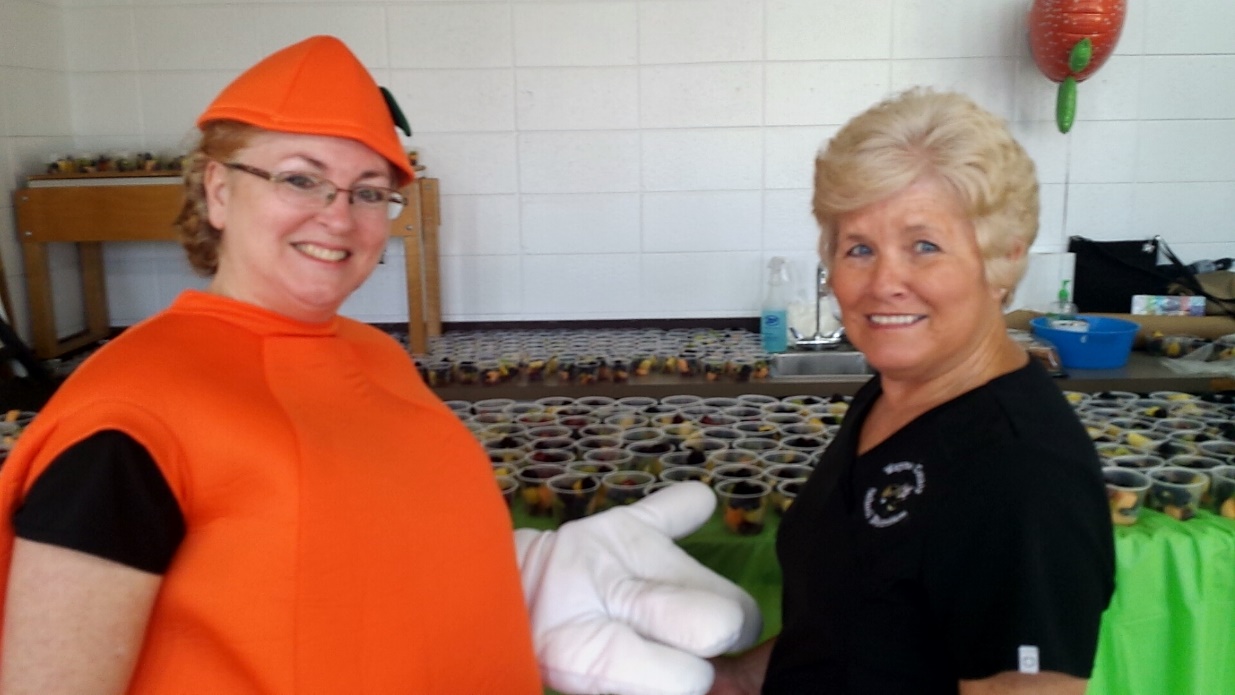 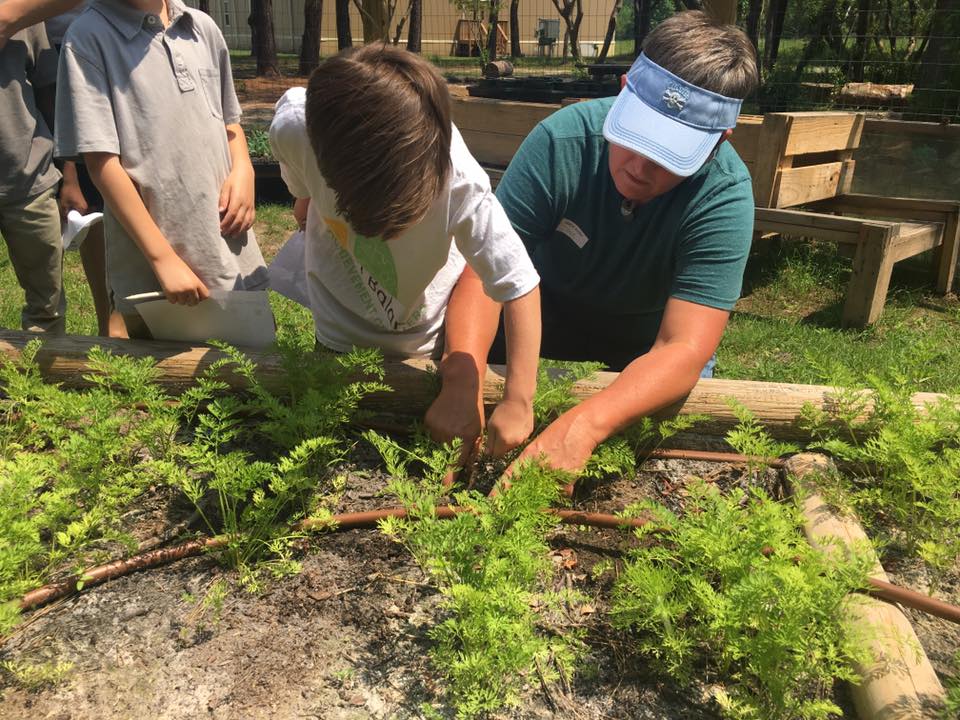 Savannah Children’s Museum, Open Hand Atlanta & Garrison School for the Arts
Shared Responsibility
Shared Responsibility
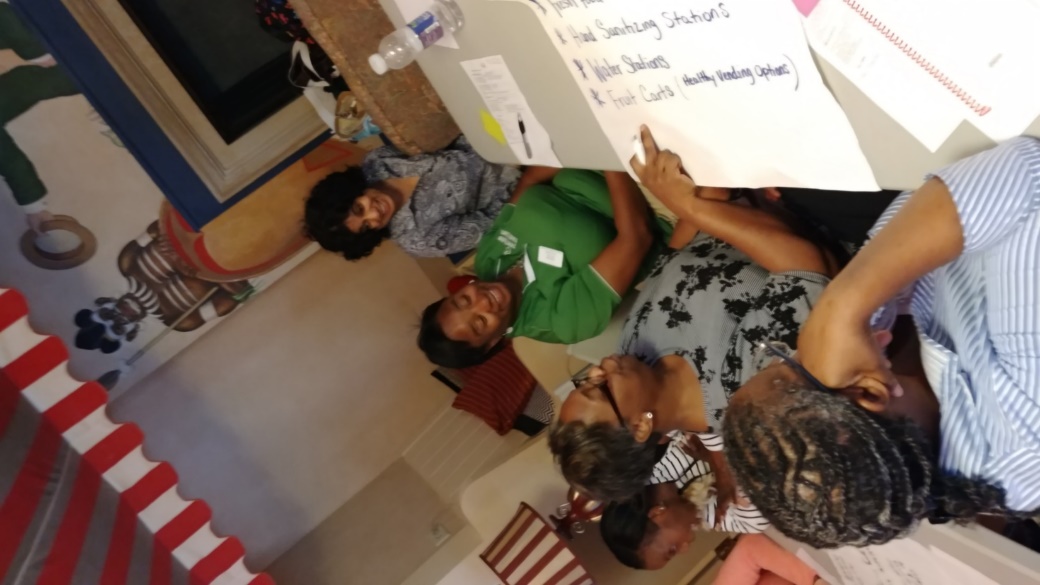 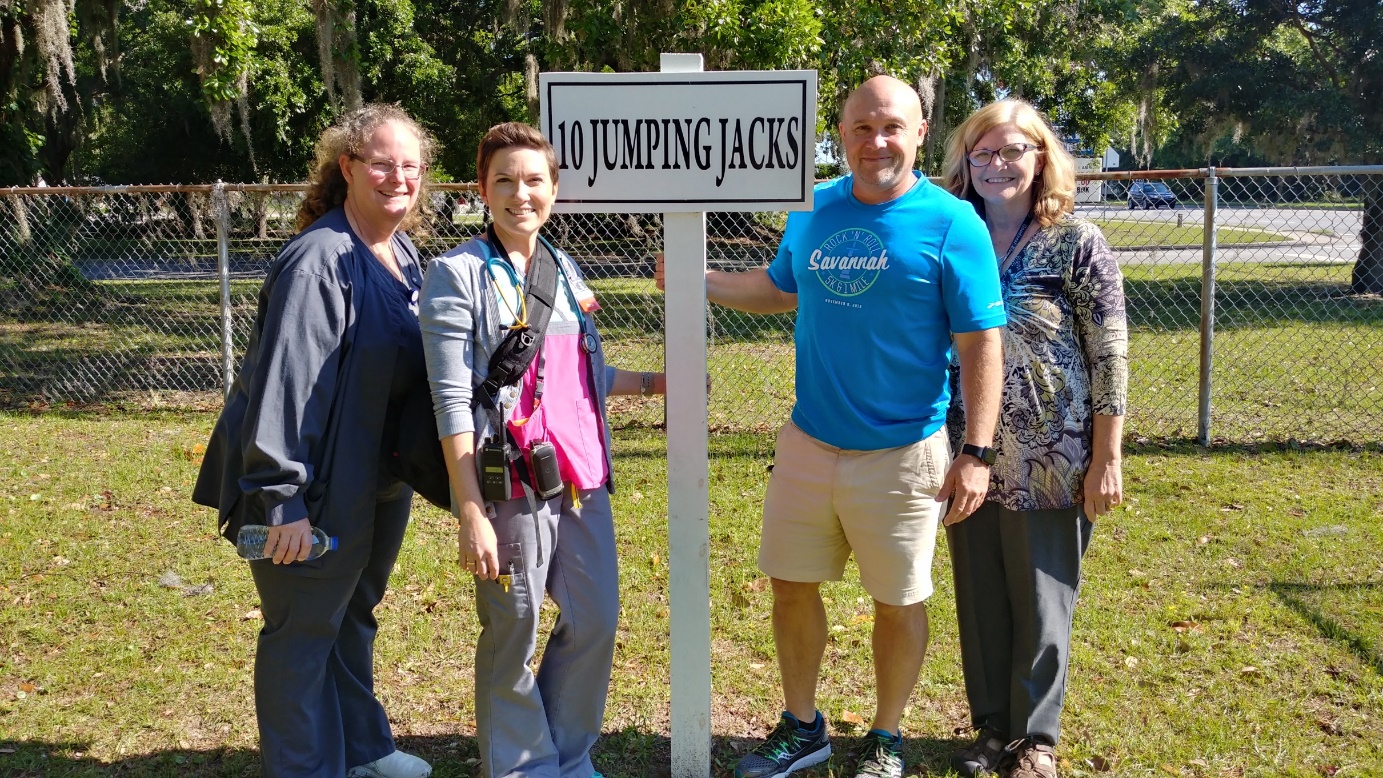 Urban Schools engage with 
Local Parks & Recreation Depts.
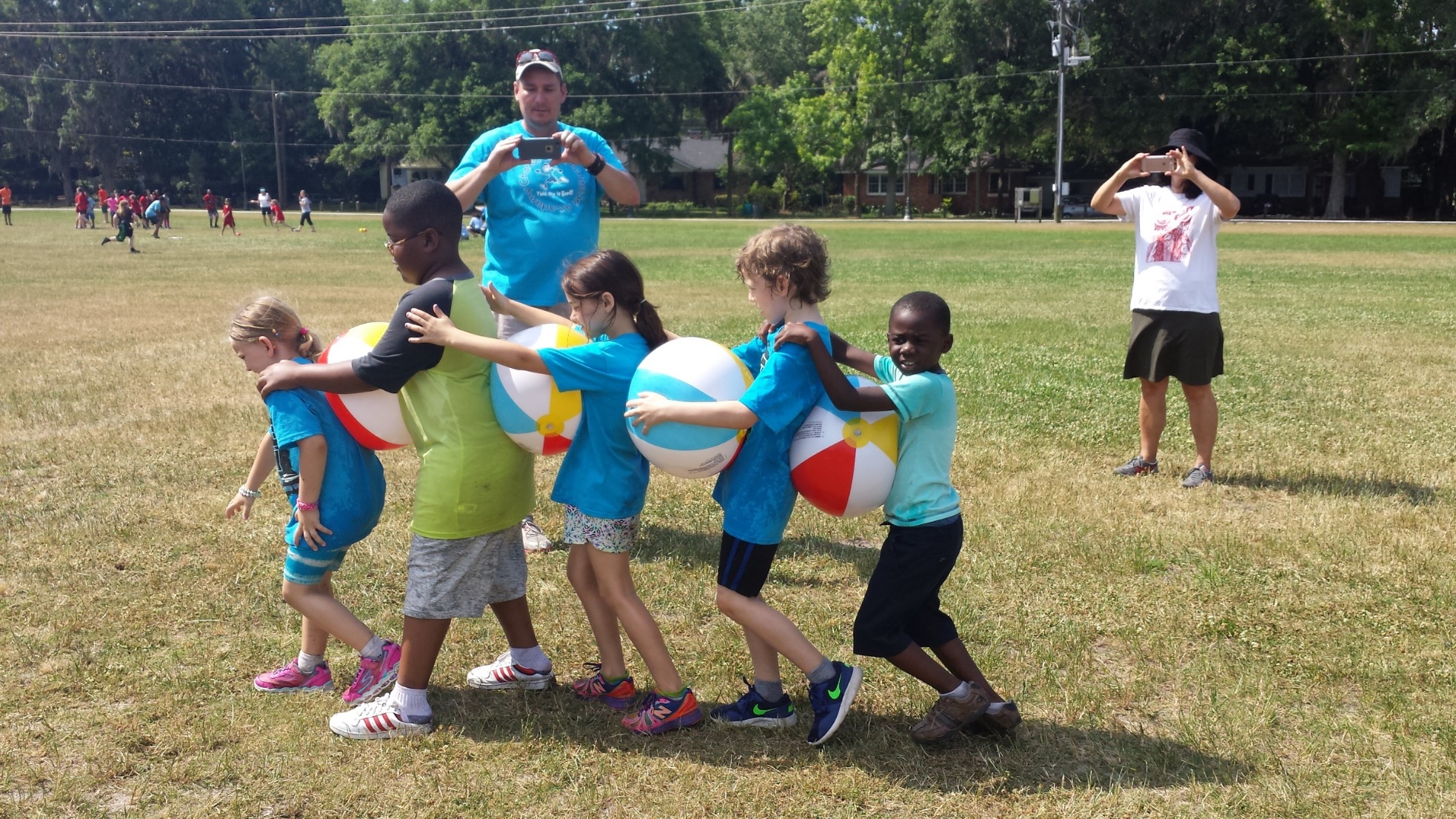 Shared Decision-Making 
School health leaders prioritizing PSE changes
Integrating Partner Assets: Local sign company donates & installs all 10 signs for outdoor activity stations
Shared Resources
Funding
Distribution of grant resources
Incentivizing/appreciating time commitment
Opportunities to build capacity
Including partner staff in trainings, certifications
Sharing equipment, facilitating access to infrastructure
Shared Resources
Let’s keep the Clichés coming!
Sharing is caring
Win/Win Opportunities
Using grant $ for Healthy Fundraisers to sustain efforts
Pairing grant $ and free resources from non-profits
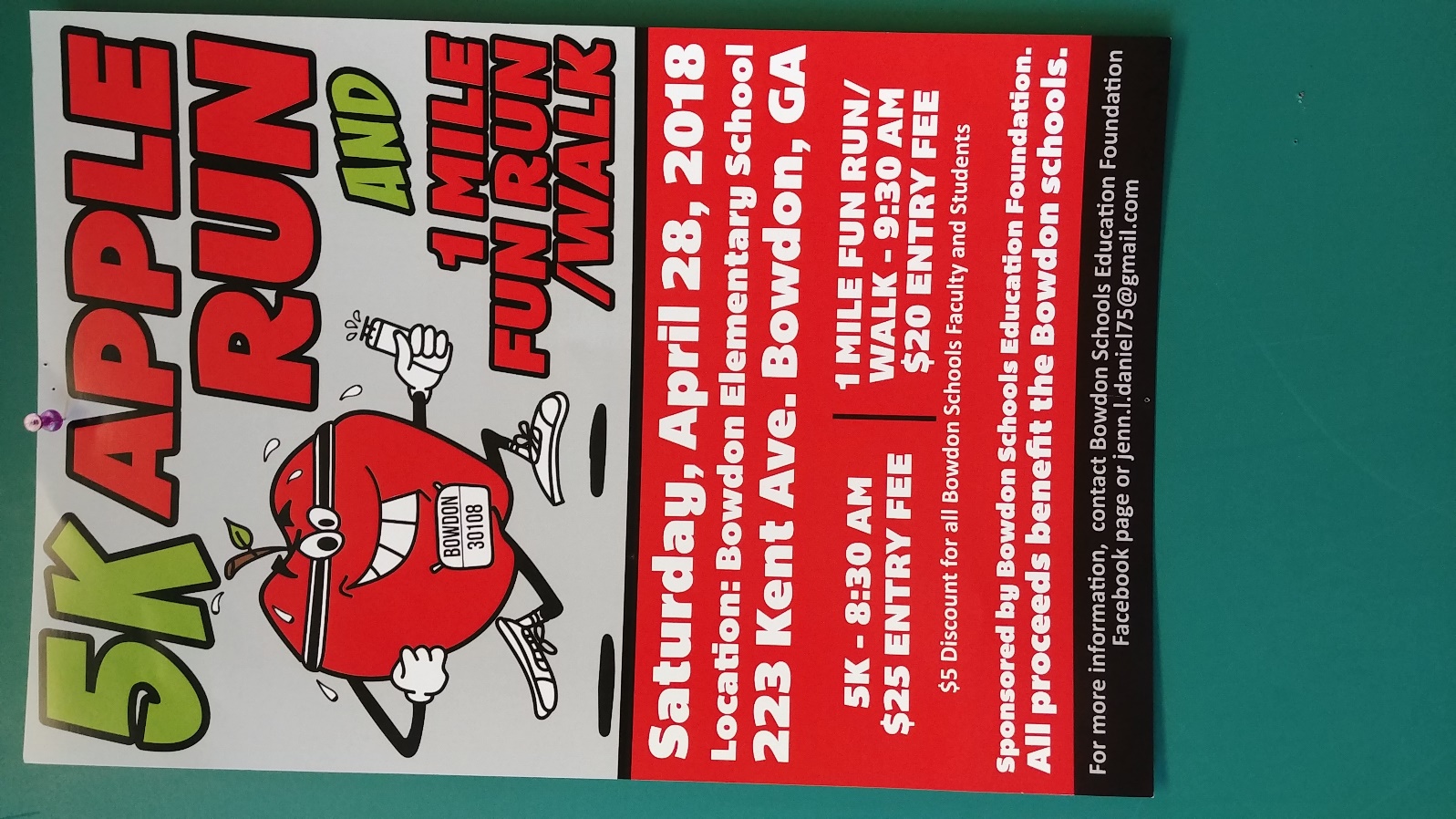 Leveraging grant $ to get funds for other equipment & tools
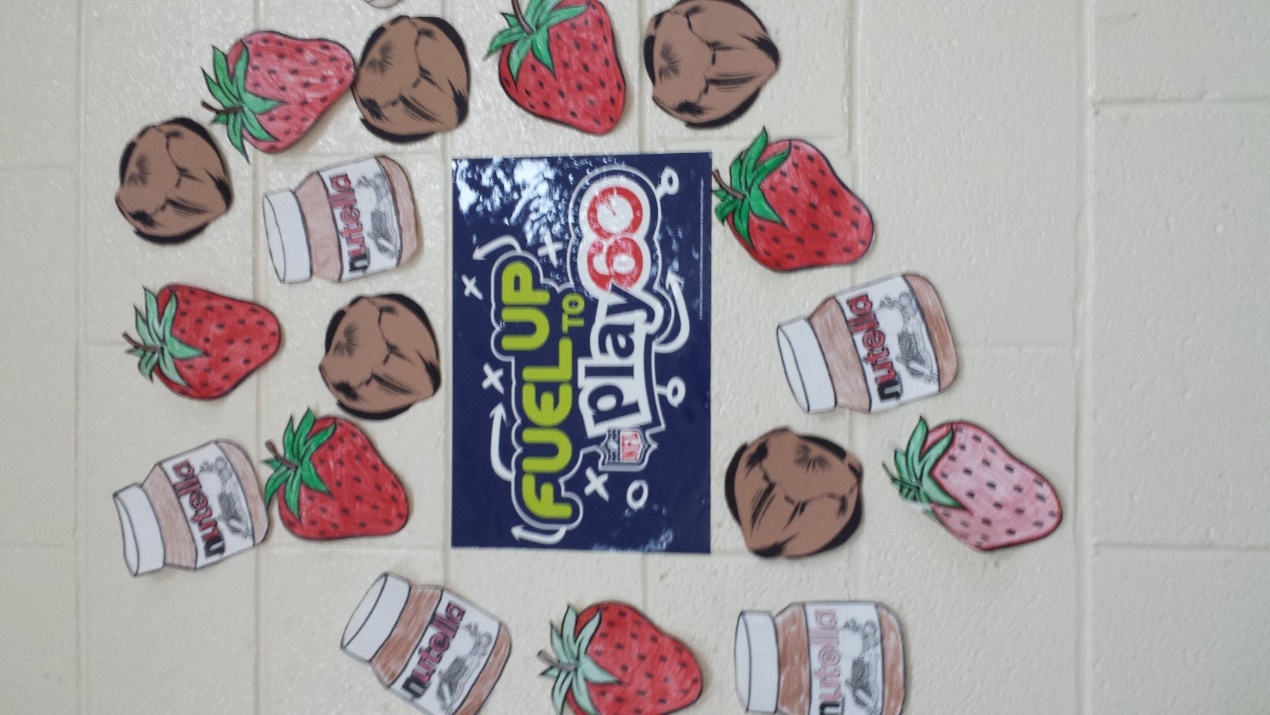 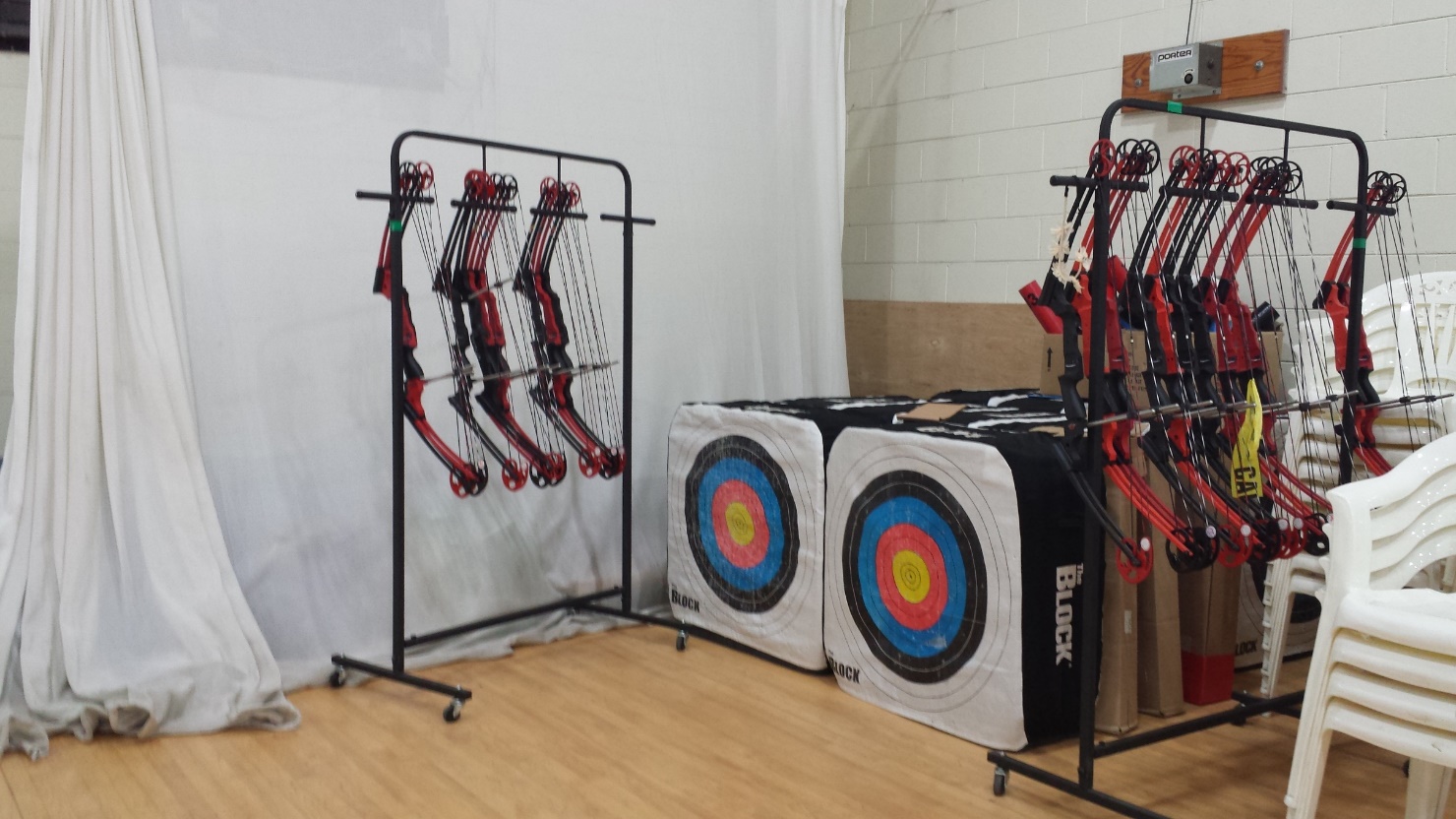 [Speaker Notes: When we review grant applications at the kick off – most of us go to the budget to see how resources are allocated. If all of the funding is staying with one organization- to be honest, that is a red flag.]
In Summary:
Shared Vision 
+ Shared Resources
+ Shared Responsibility

= Shared Commitment to the work & ultimately,
Sustainability
[Speaker Notes: Give you the ending at the beginning.]
Partnership Pulse Check
Review progress and challenges thus far
Do you need to engage current partners in a different way to meet program goals?
Do you need to engage new partners to be effective?
Do you have the people engaged who have the influence and authority to commit resources? (Sustainability)
Unique PartnershipsCan make for unique impacts
Donna Hines-Newton, The Health Enrichment Network, Eat Move Grow
Jeff Franklin, Southern Illinois University, Illinois CATCH® Onto Health Consortium
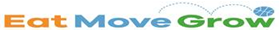 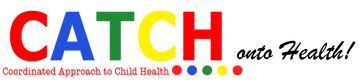 Childhood obesity rate (%)
20
( validated by the FLVS experts committee)
17.8%
P<0.0001 / FLVS 2004
14.3
12.6
15
NS
10
11.4
CT
8.8%
NS; p= 0.7
FLVS
5
P<0.012 / FLVS 2000
From education to education + city involvement
1992
2000
2004
Years
EPODE Fleurbaix Laventie Ville Santé (FLVS) study
EPODE: 
A community-based intervention approach prompting a lifestyle change at the local level (2 regions of France)
NOTE:  LONG-TERM INVESTMENT – over 12 yrs!
[Speaker Notes: Mention because this was longer intervention and after 12 years saw results!!!

Feasibility 
Target:  The family
Key: The city leadership / The local "political will" 
A local project manager
Actions in schools are a 1st step but a multi-stakeholders approach is necessary for better & sustainable efficiency
Public/private partnerships are critical
Regular communication
Quantitative evaluation: children BMI measurement
Long-term actions & commitment are necessary…  
		IT TAKES TIME TO GET RESULTS!]
So, have you ever had a partnership that did not work, why?

Or, what do you think that you could immediately start working on with your partners or potential partners?
Questions?
Thank You
Georgia Health Policy Center 
Georgia State University
404.413.0314
www.gsu.edu/ghpc ghpc@gsu.edu
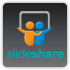 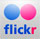 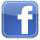